Bruttokansantuote asukasta kohti maakunnittain 2021
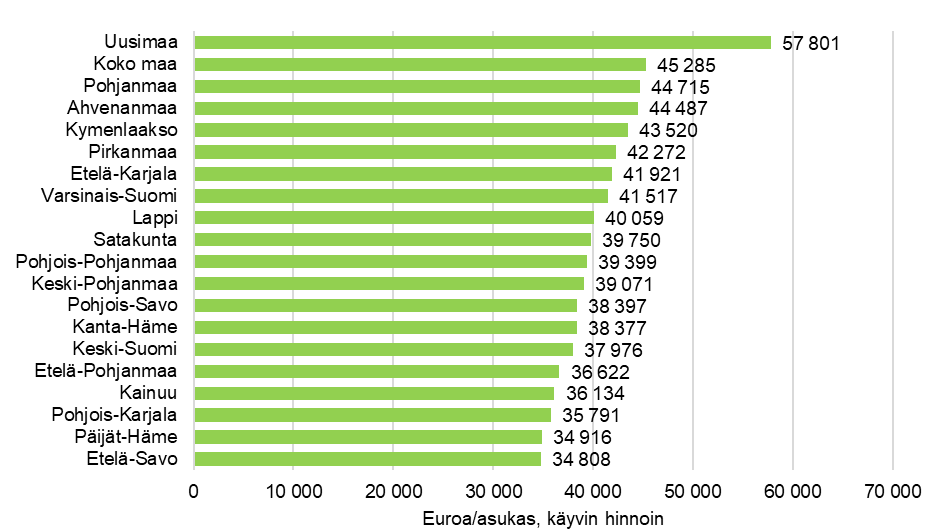 1
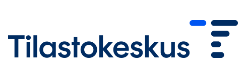 29.11.2023